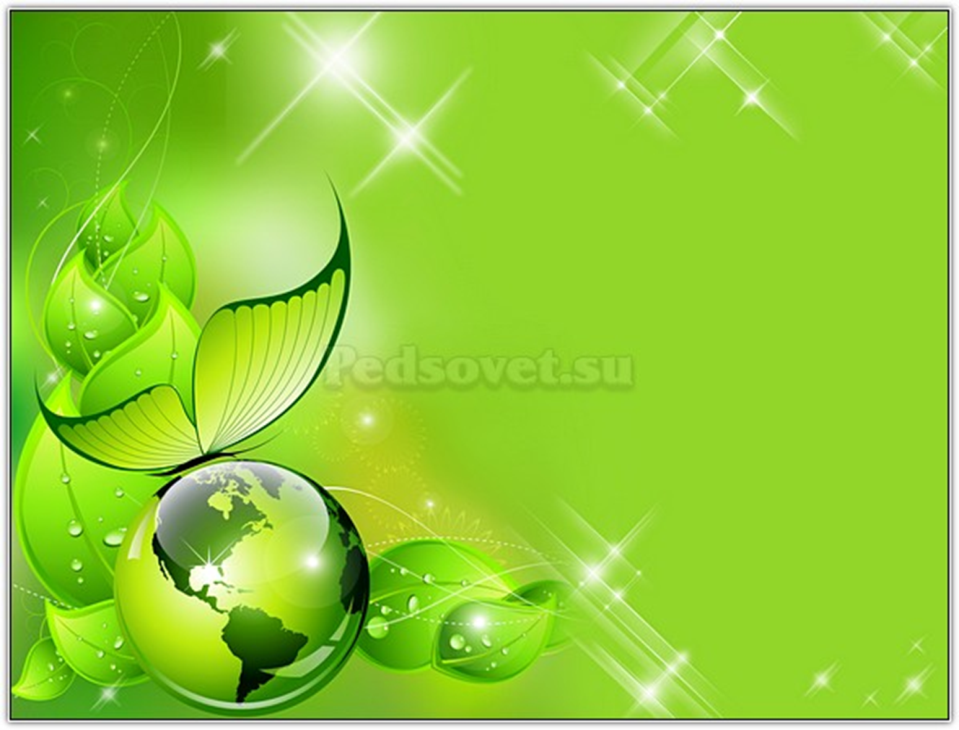 Дошкольное учебное заведение (ясли – сад) №4 «Золотая рыбка»

«Модернизация физкультурной области развития в условиях
введения ФГОС дошкольного образования»




10.12.2014 год
Формирование интереса к двигательной деятельности
Потребность в движениях свойственна маленькому ребенку. Окружающие его взрослые должны всеми доступными и разнообразными средствами помочь ему полюбить прекрасный мир движений, испытать радость от достигнутых усилий при овладении каким-либо из них – промчаться на лыжах, коньках, научиться свободно владеть мячом, уверенно чувствовать себя в воде и т. д.
Физкультурный зал
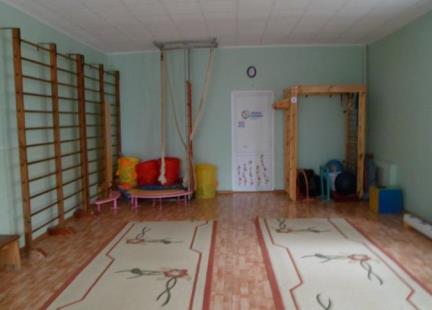 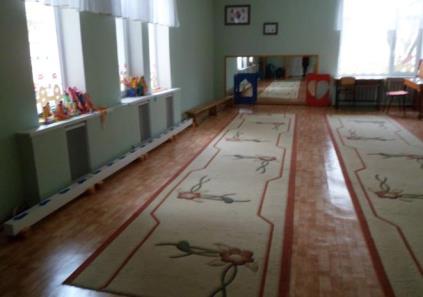 Спортивная площадка
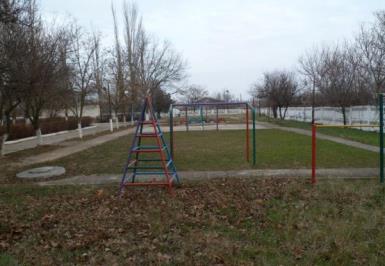 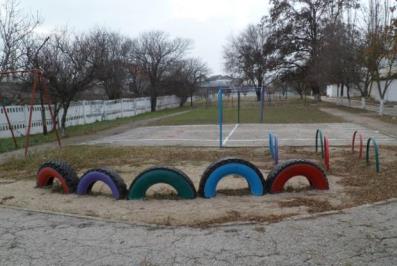 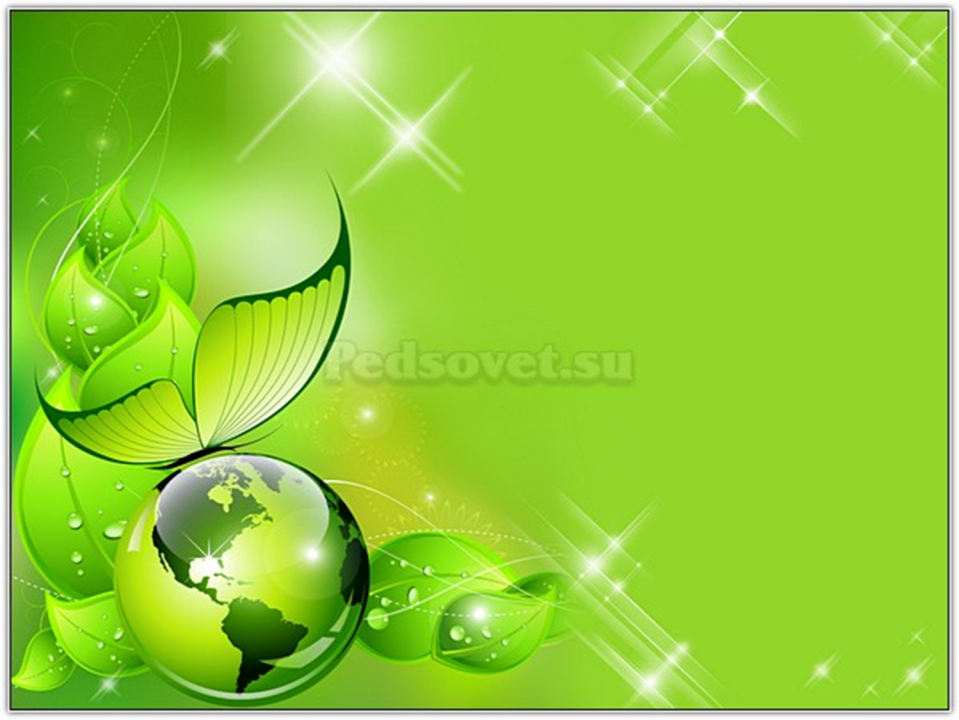 Физкультурные уголки в группах
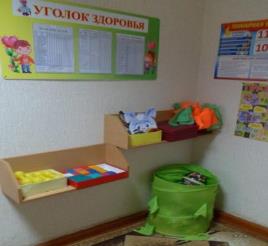 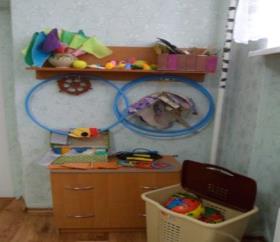 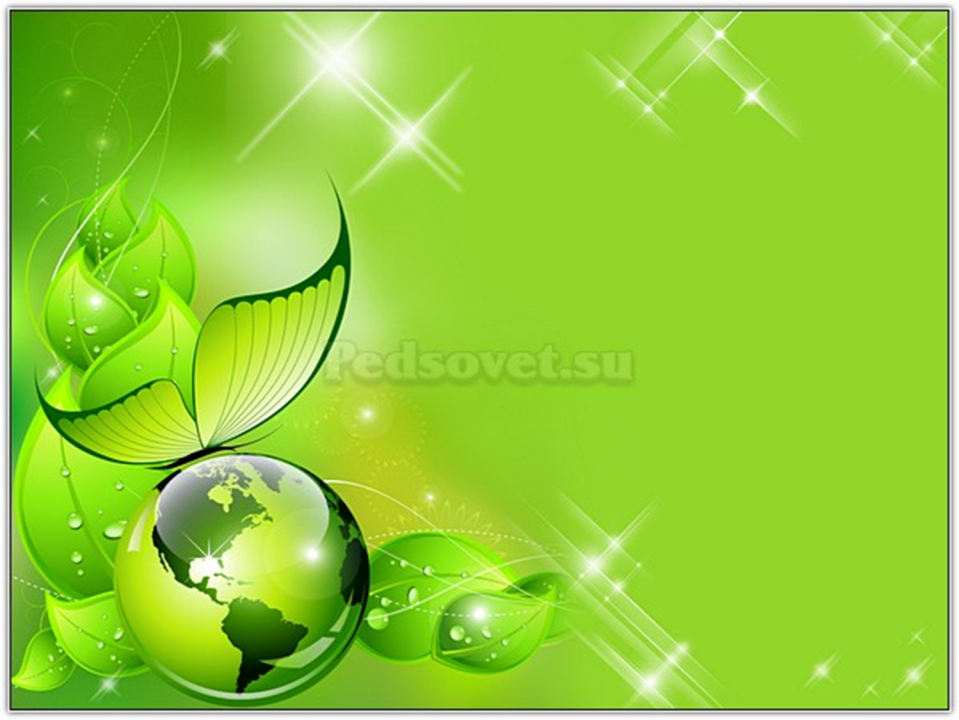 Участки для прогулки
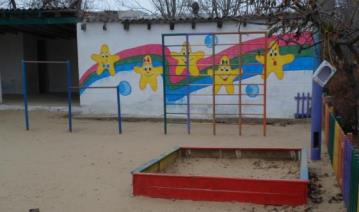 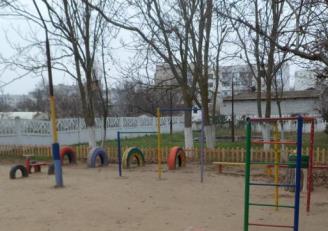 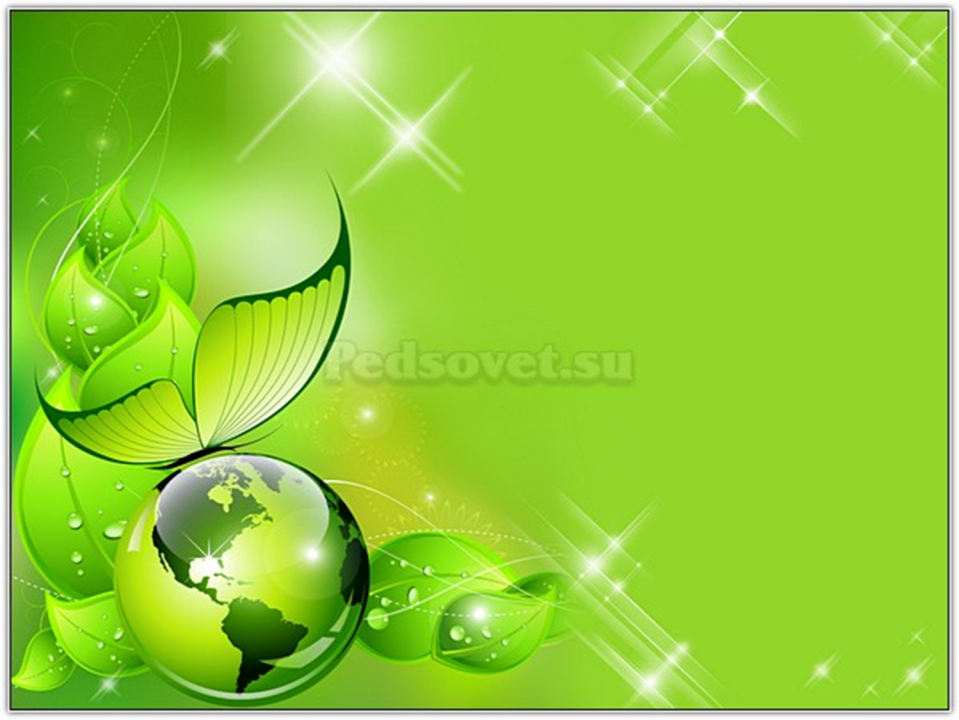 Так что же меняется в дошкольном образовании с введением ФГОС?Это вопрос, на который нам предстоит ответить, в котором необходимо разобраться. Мы приступаем к реализации федеральных государственных образовательных стандартов  (ФГОС).     Новые стратегические ориентиры в развитии системы образования направлены на:•   желание сделать жизнь в детском саду более осмысленной и интересной;•   создание условий для того, чтобы каждый воспитатель мог учитывать особенности развития, интересы своей группы, специфику национально-культурных и природных географических условий, в которых осуществляется образовательный процесс;•   попытку повлиять на сокращение и упрощение содержания образования для детей дошкольного возраста за счет установления целевых ориентиров для каждой образовательной области;•   стремление к формированию инициативного, активного и самостоятельного ребенка;•   отказ от копирования школьных технологий и форм организации обучения;•   содействие развитию ребенка при взаимодействии с родителями.
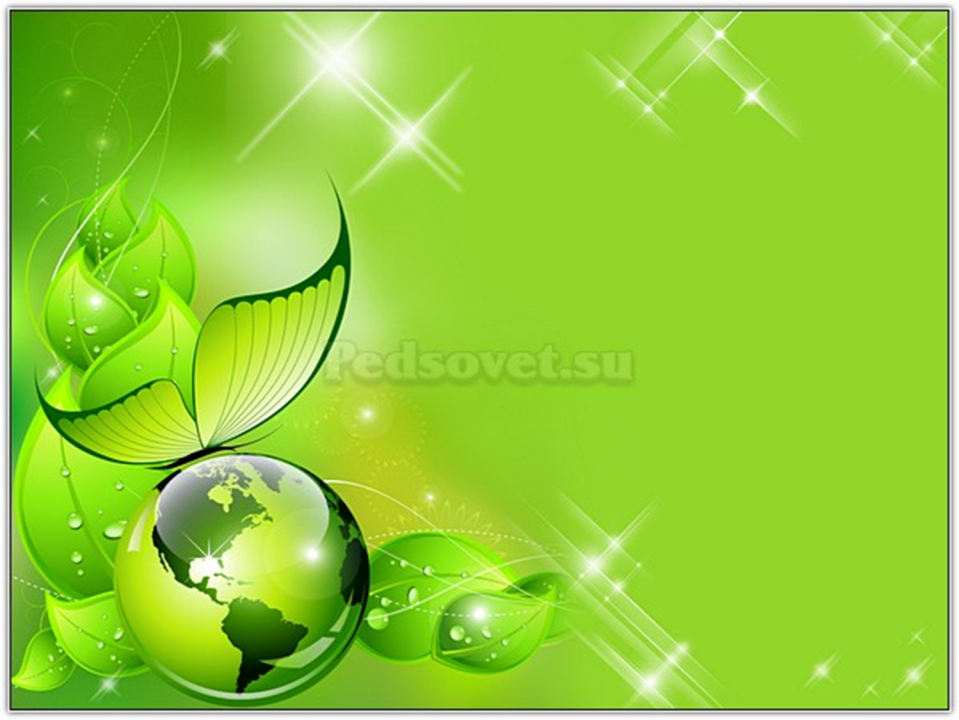 Система оздоровительной работы, в детском саду
Ведущие принципы: 

Личностно – ориентированный подход к каждому ребенку;
Систематичность;
Последовательность;
Доступность;
Постепенность;
Комплексность.
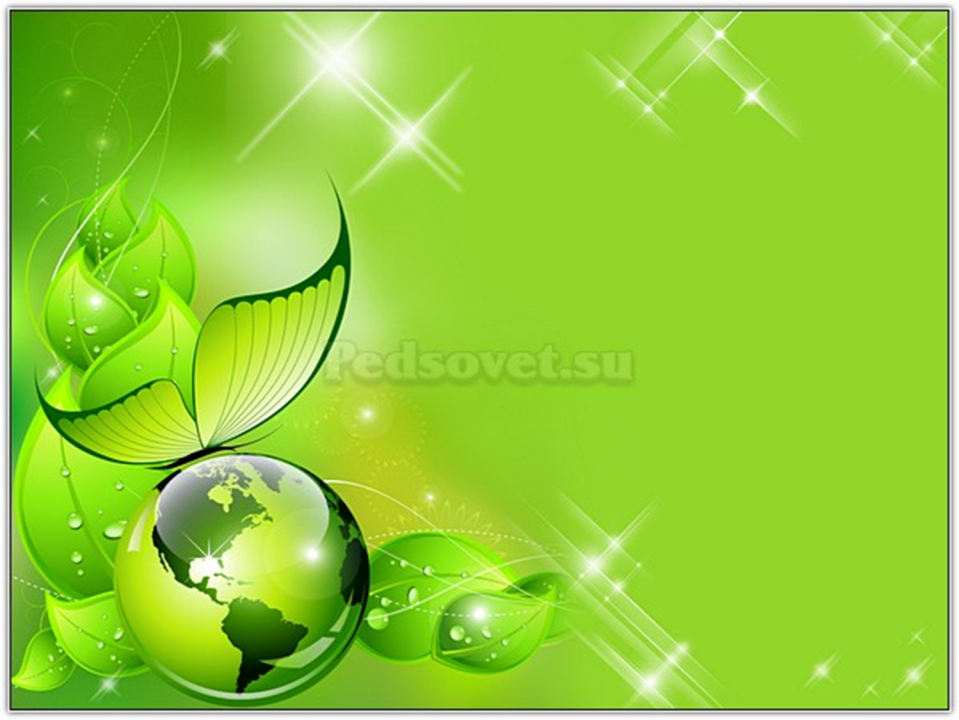 Бодрящая гимнастика и закаливание
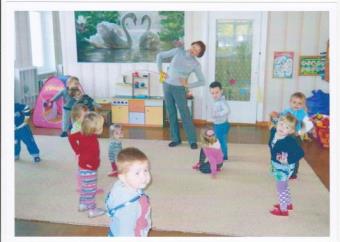 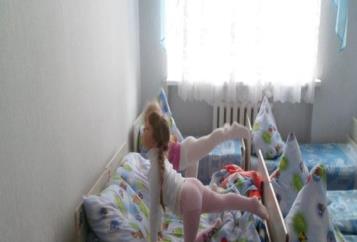 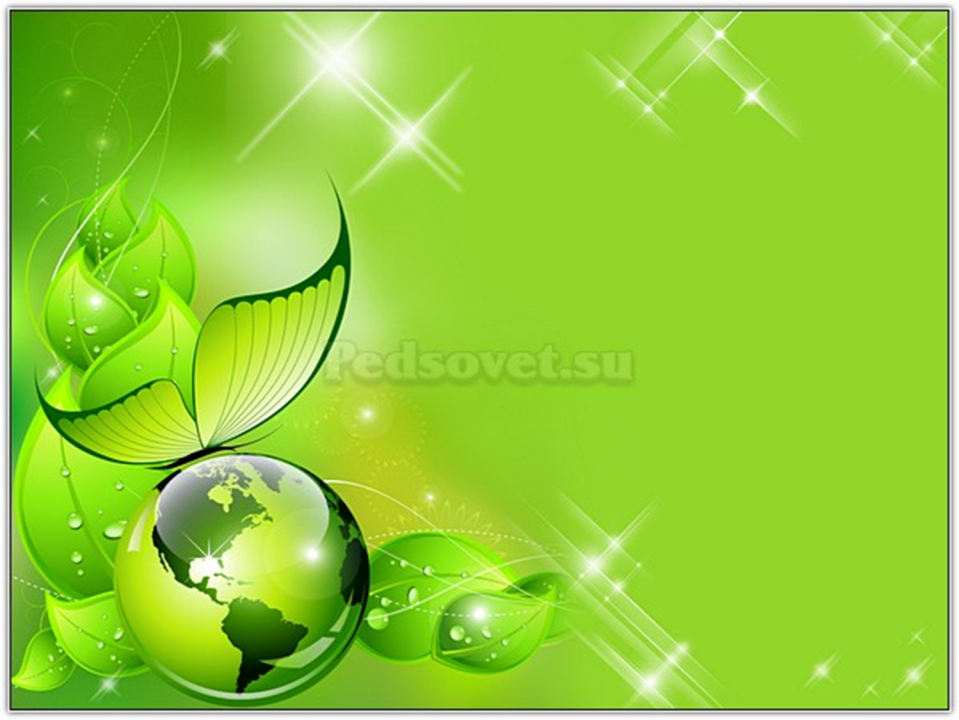 Физкультурные занятия на улице
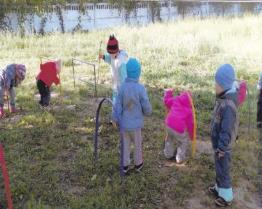 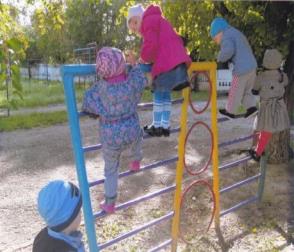 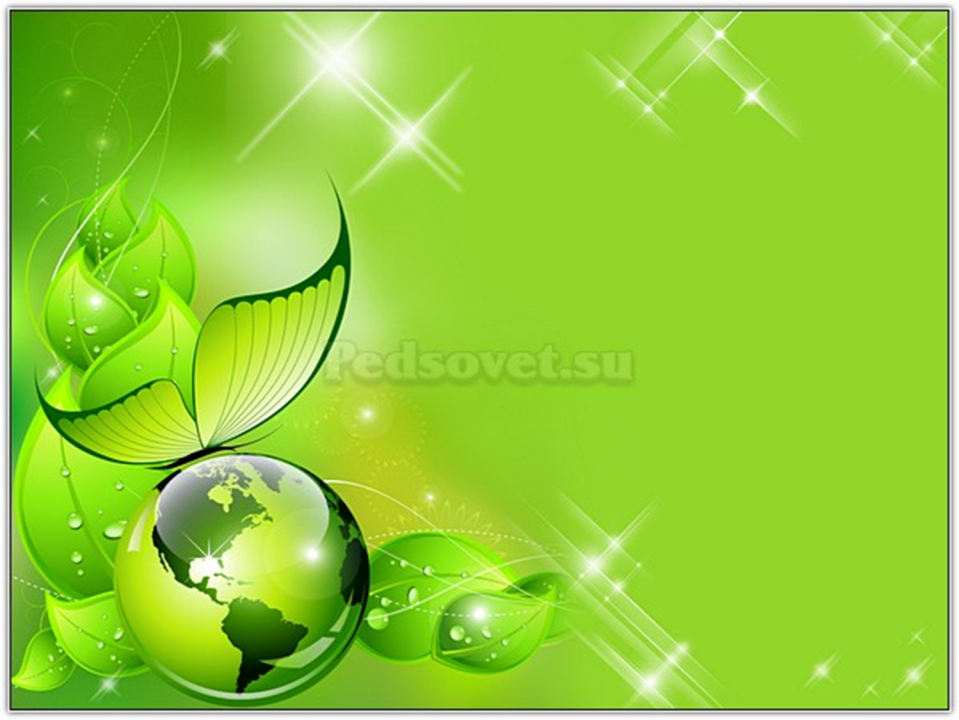 Самостоятельная двигательная активность детей
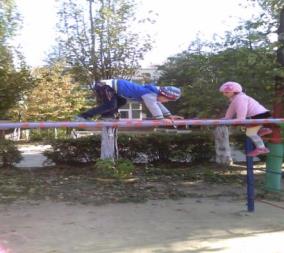 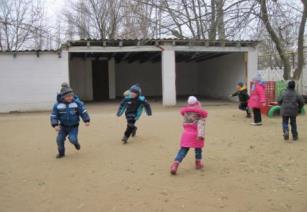